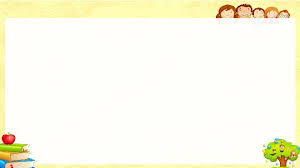 ỦY BAN NHÂN DÂN QUẬN LONG BIÊN
TRƯỜNG MẦM NON HOA MỘC LAN
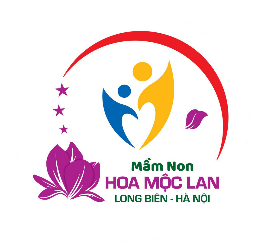 Lµm quen ch÷ c¸i
o « ¬
1. Ổn định tổ chức

Cô và trẻ cùng hát bài hát “Em đi mẫu giáo”, Sáng tác “ Dương Minh Viên”
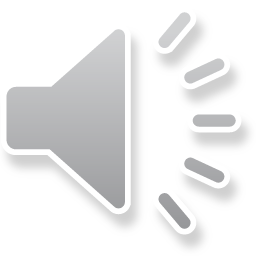 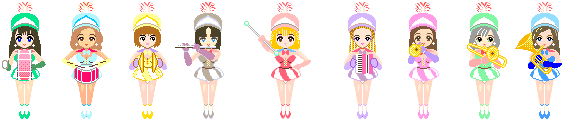 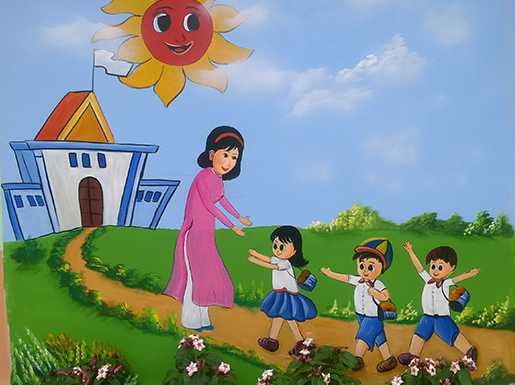 C« gi¸o
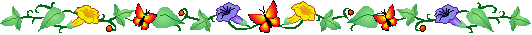 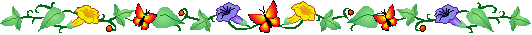 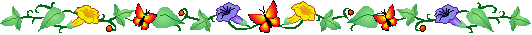 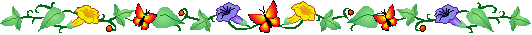 C« gi¸o
o
«
o
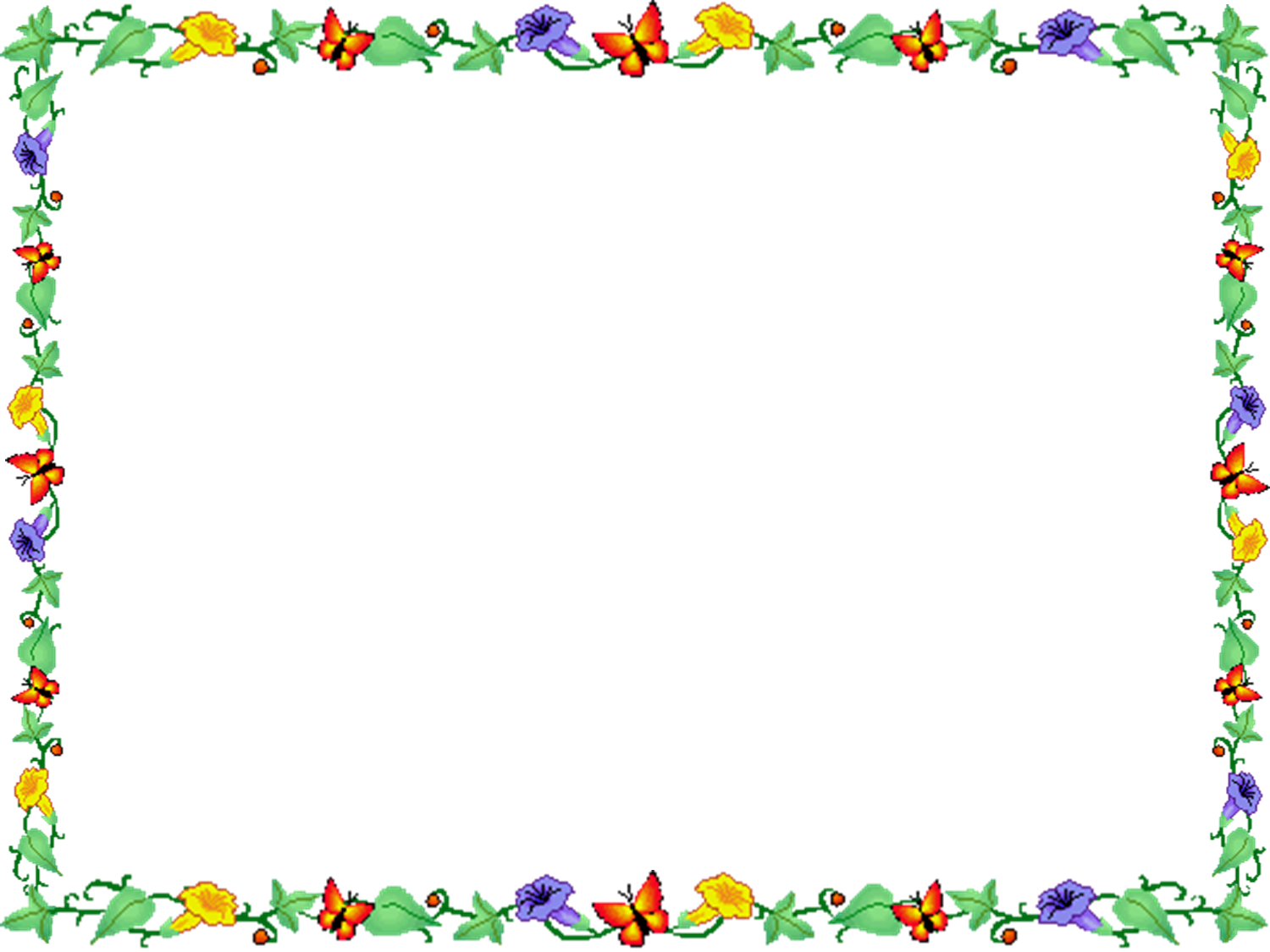 o
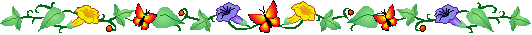 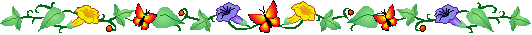 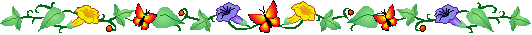 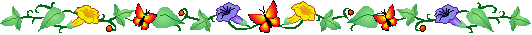 Giới thiệu nét chữ
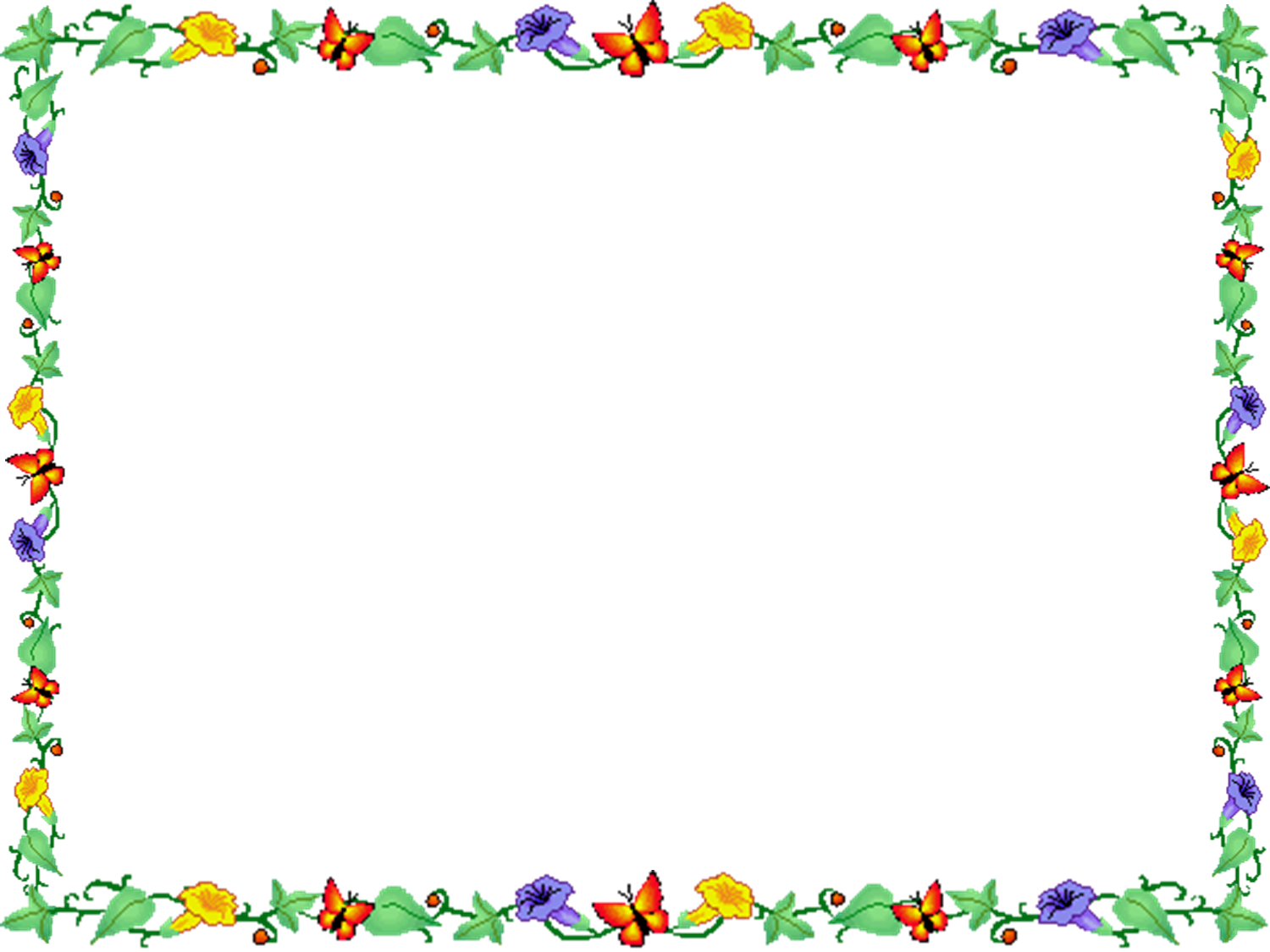 O
o
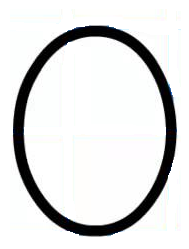 Các kiểu chữ
o
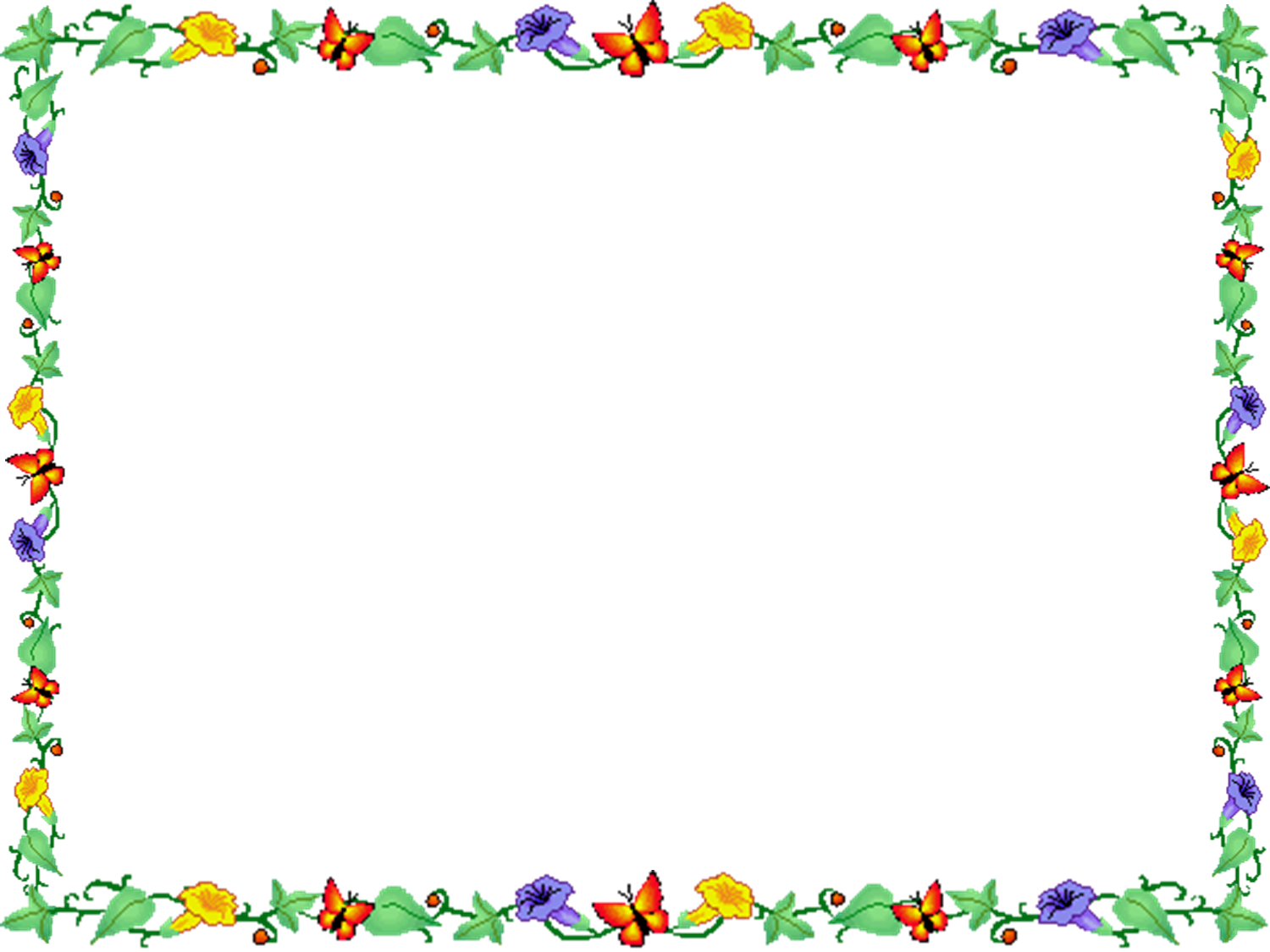 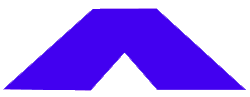 o
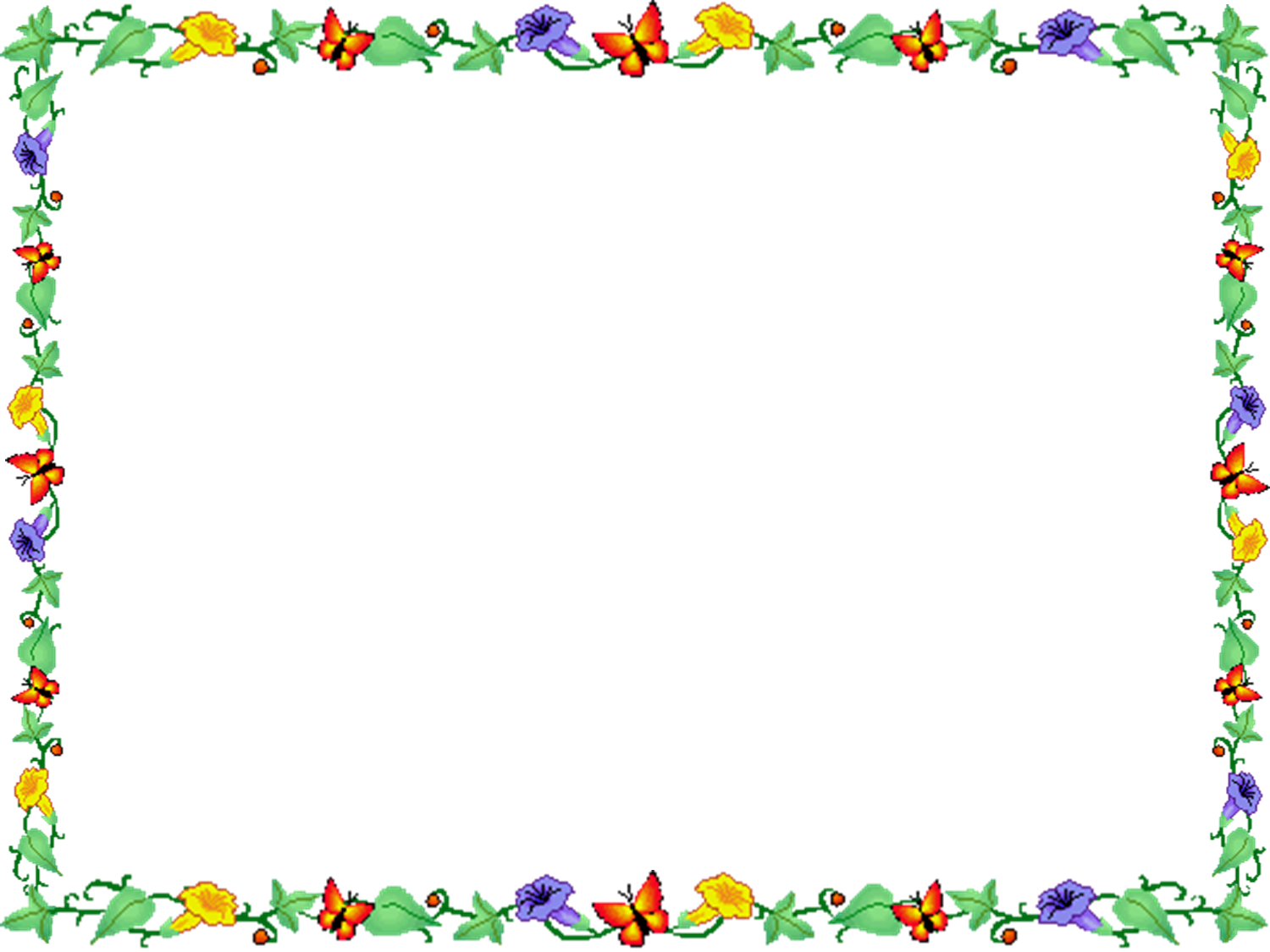 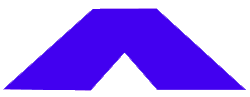 Giới thiệu nét chữ
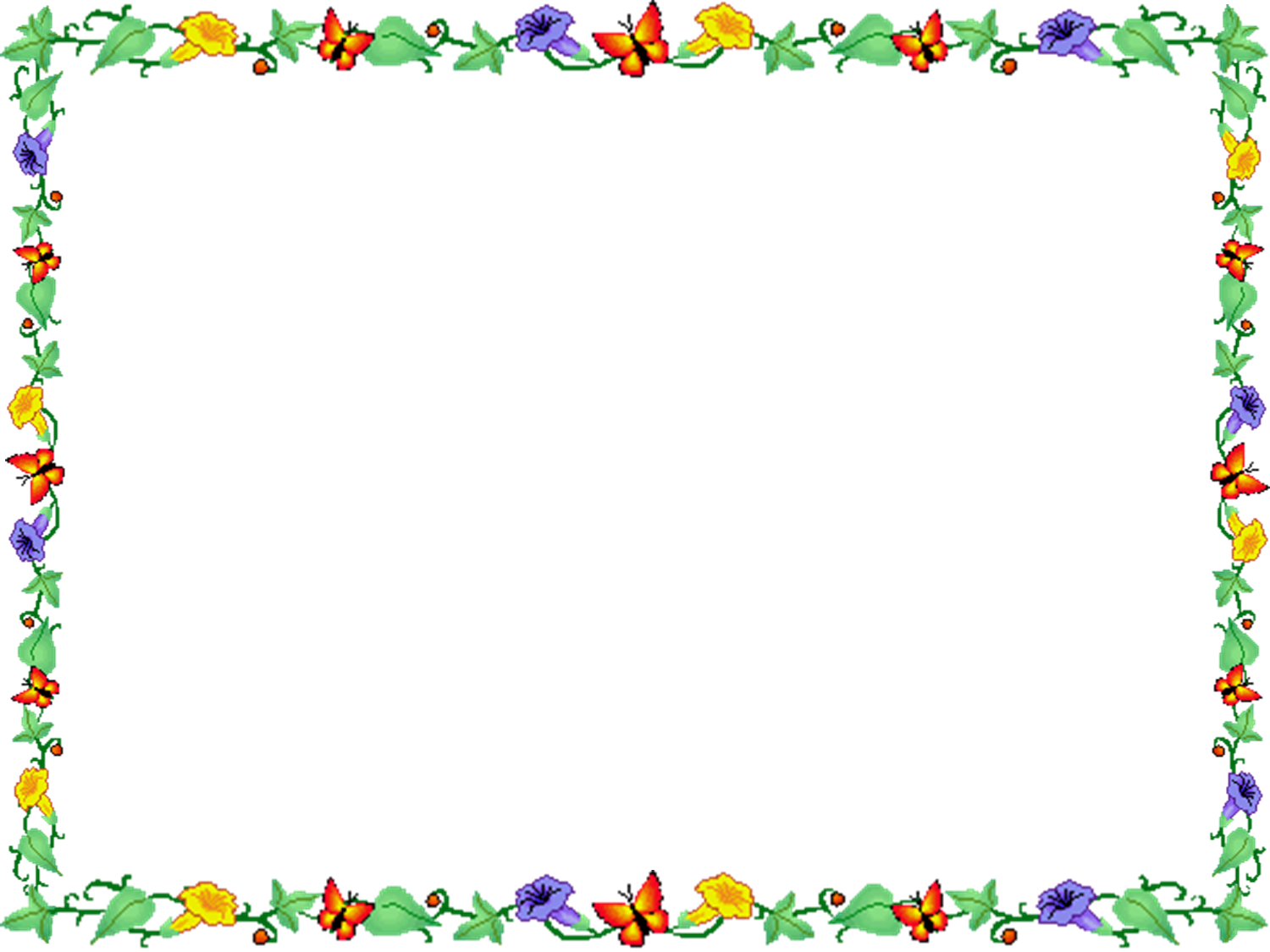 ¤
«
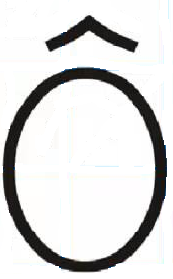 Các kiểu chữ
Líp häc
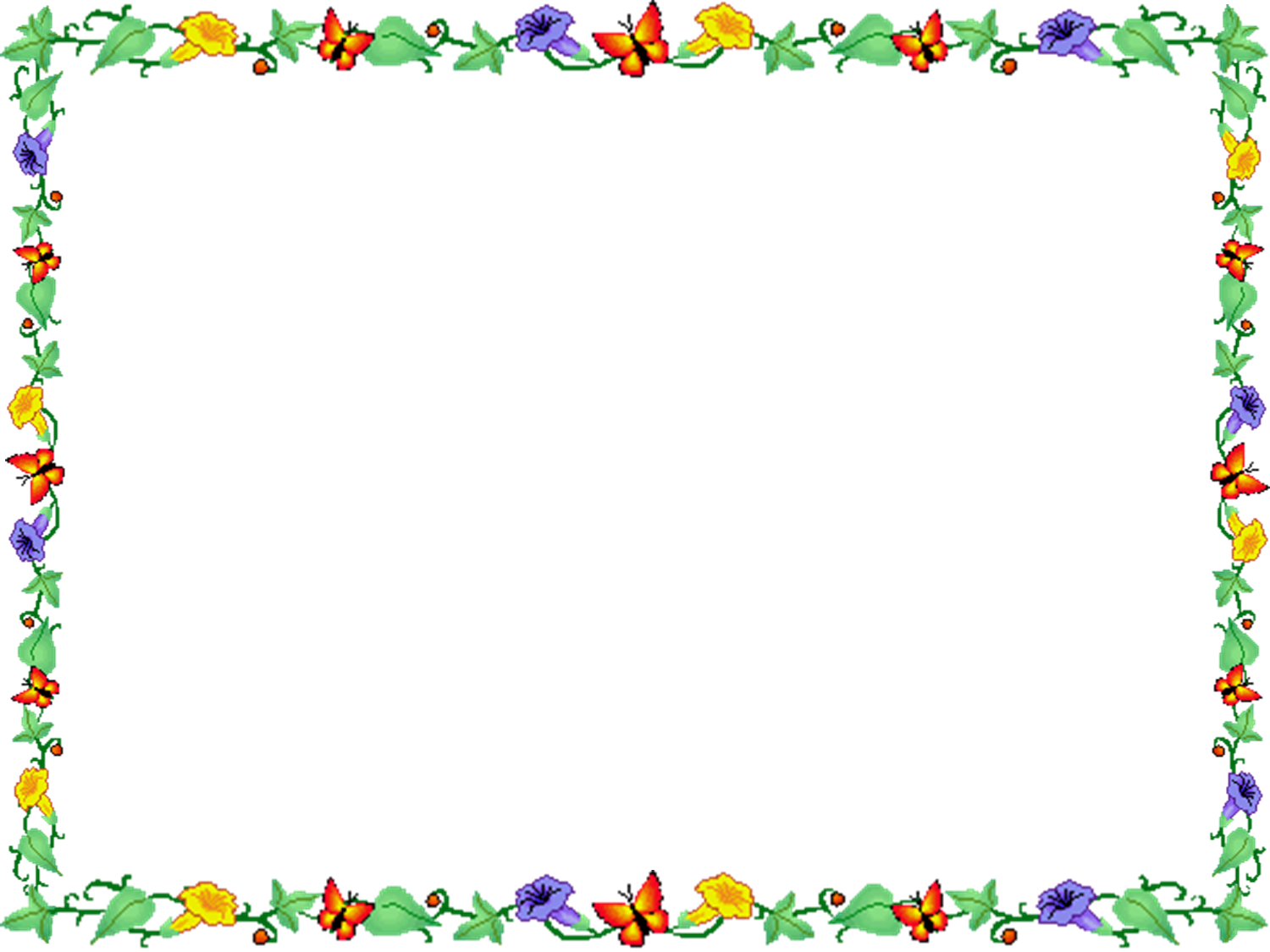 Líp häc
¬
¬
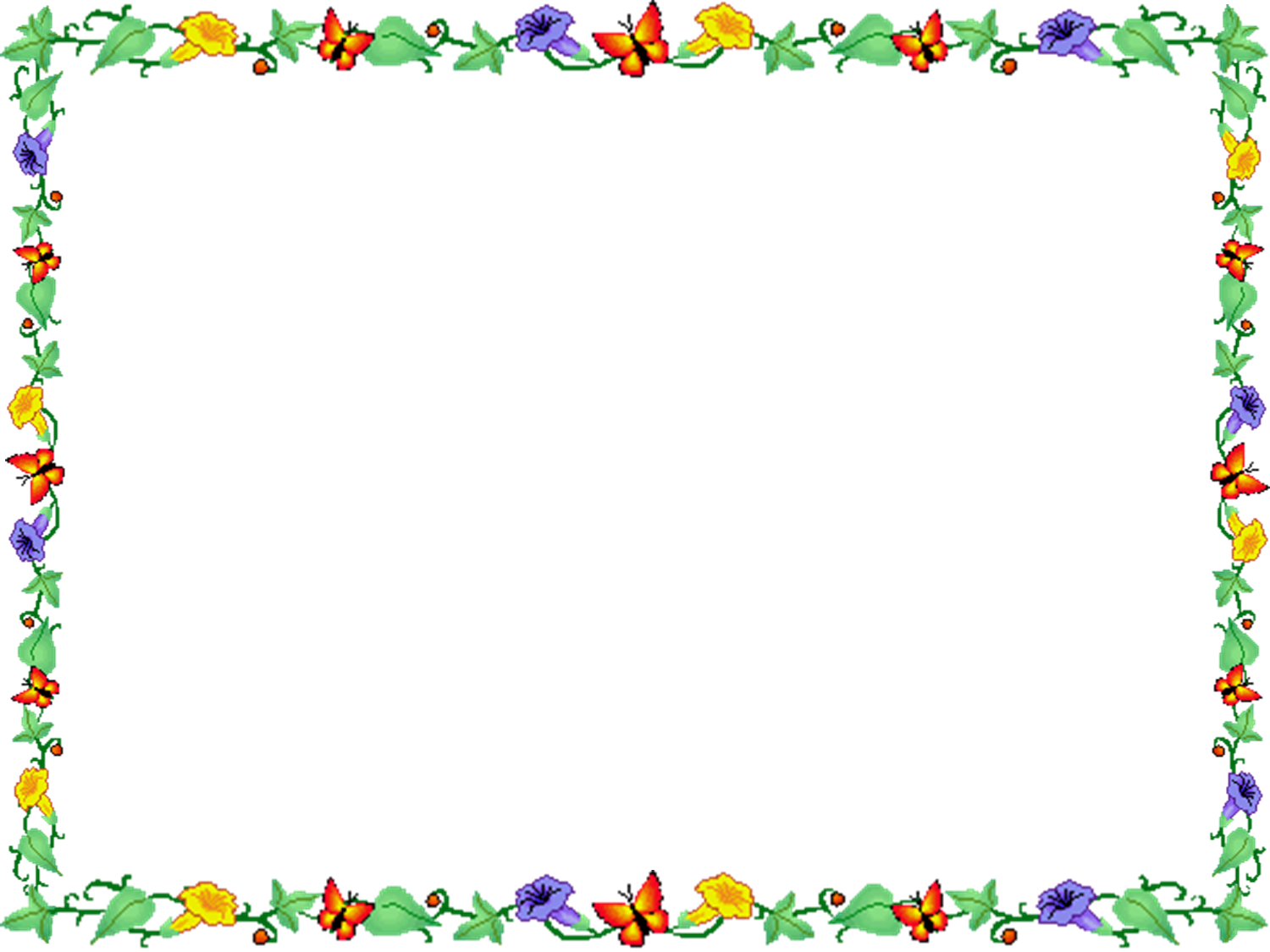 o
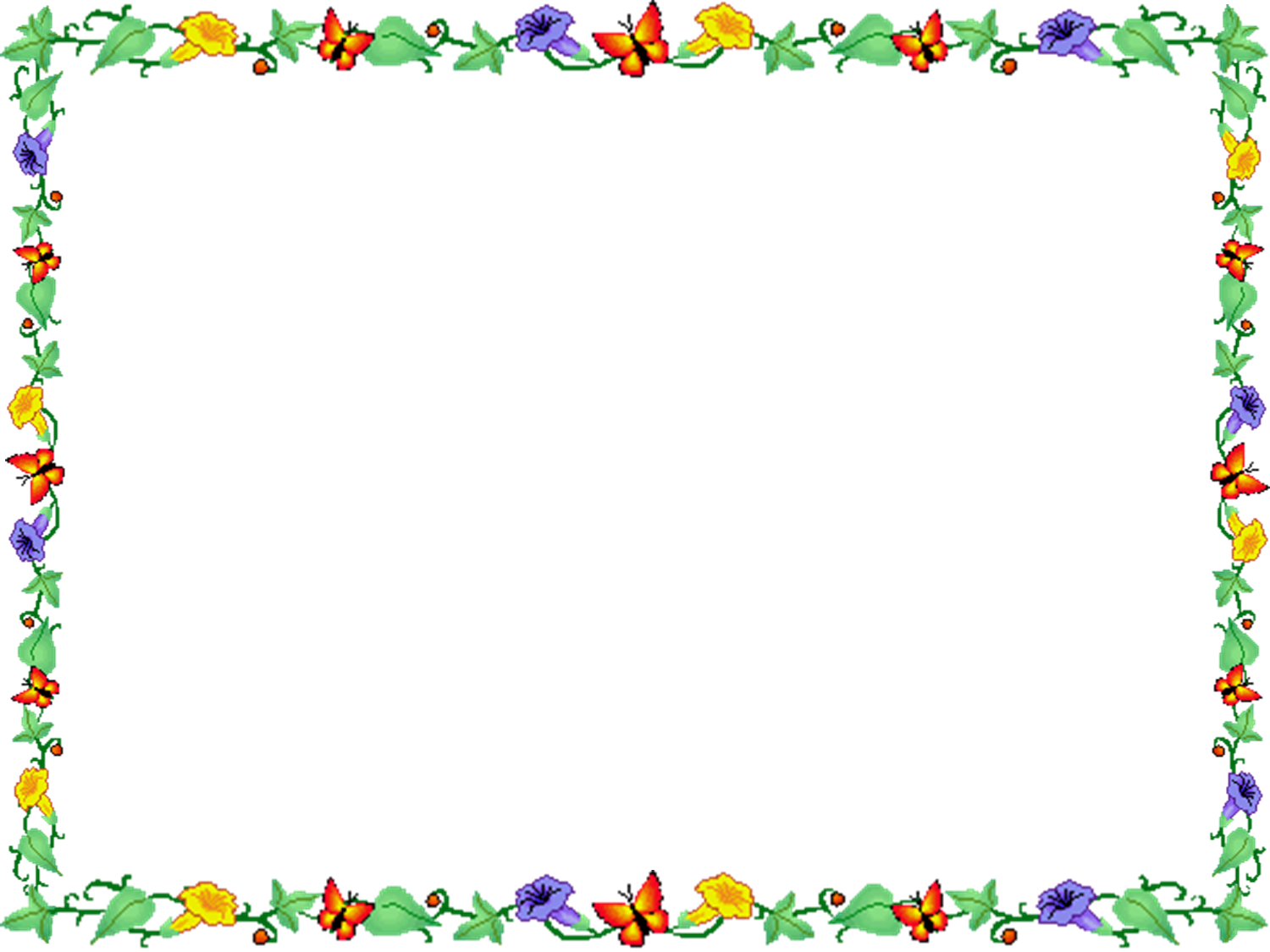 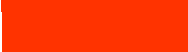 Giới thiệu nét chữ
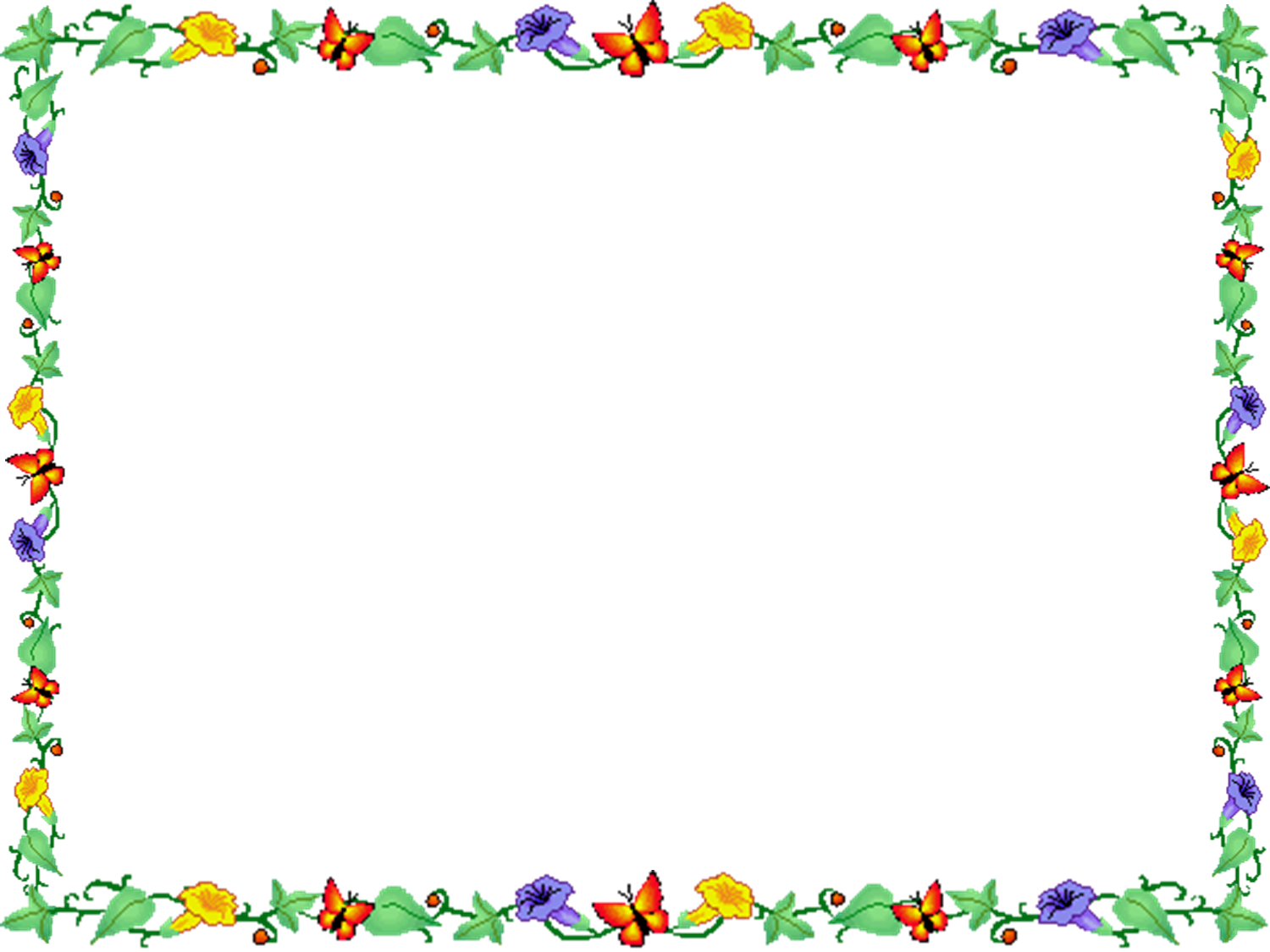 ¥
¬
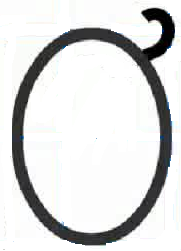 Các kiểu chữ
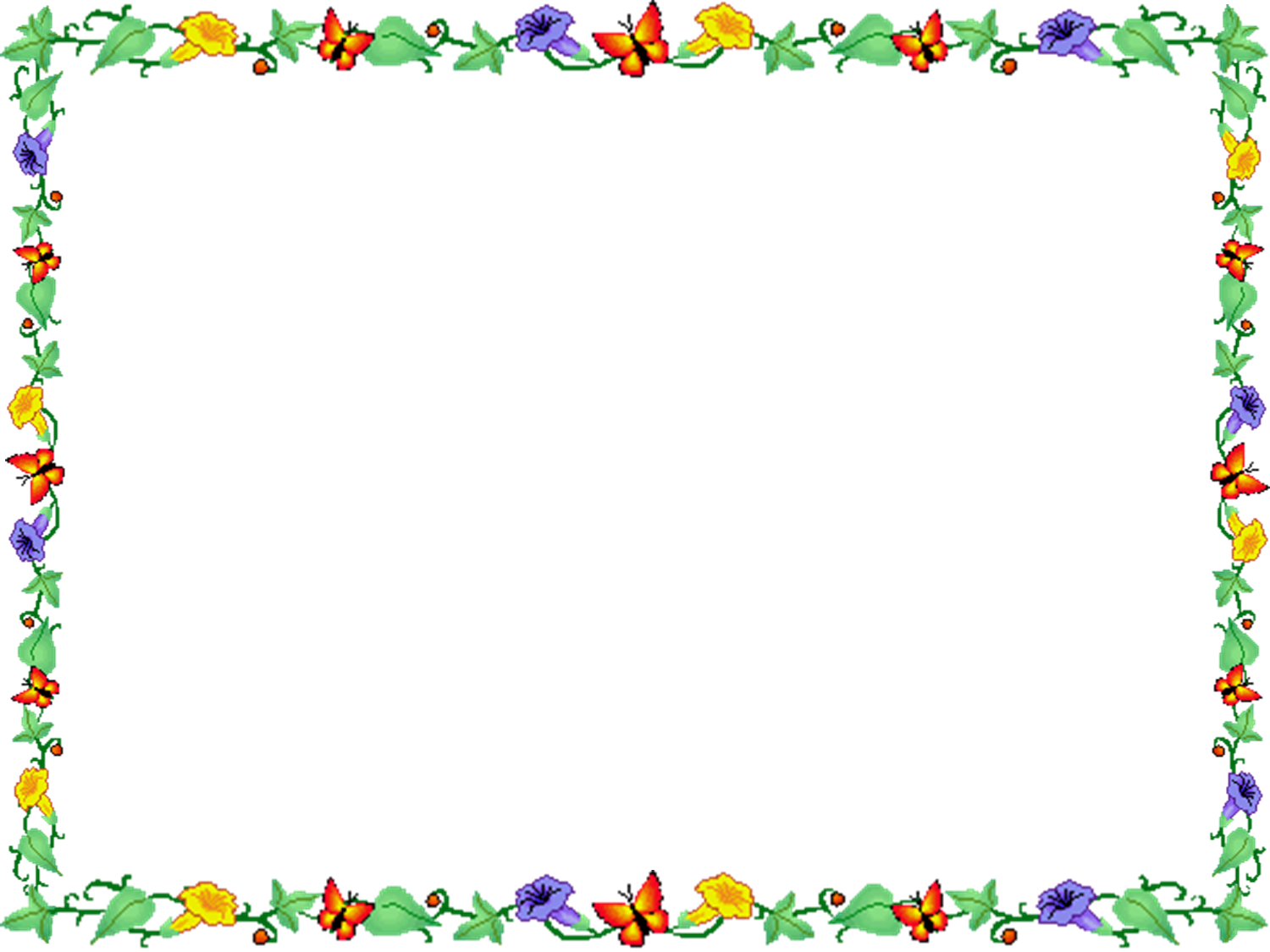 So s¸nh
Giống nhau
o
o
o
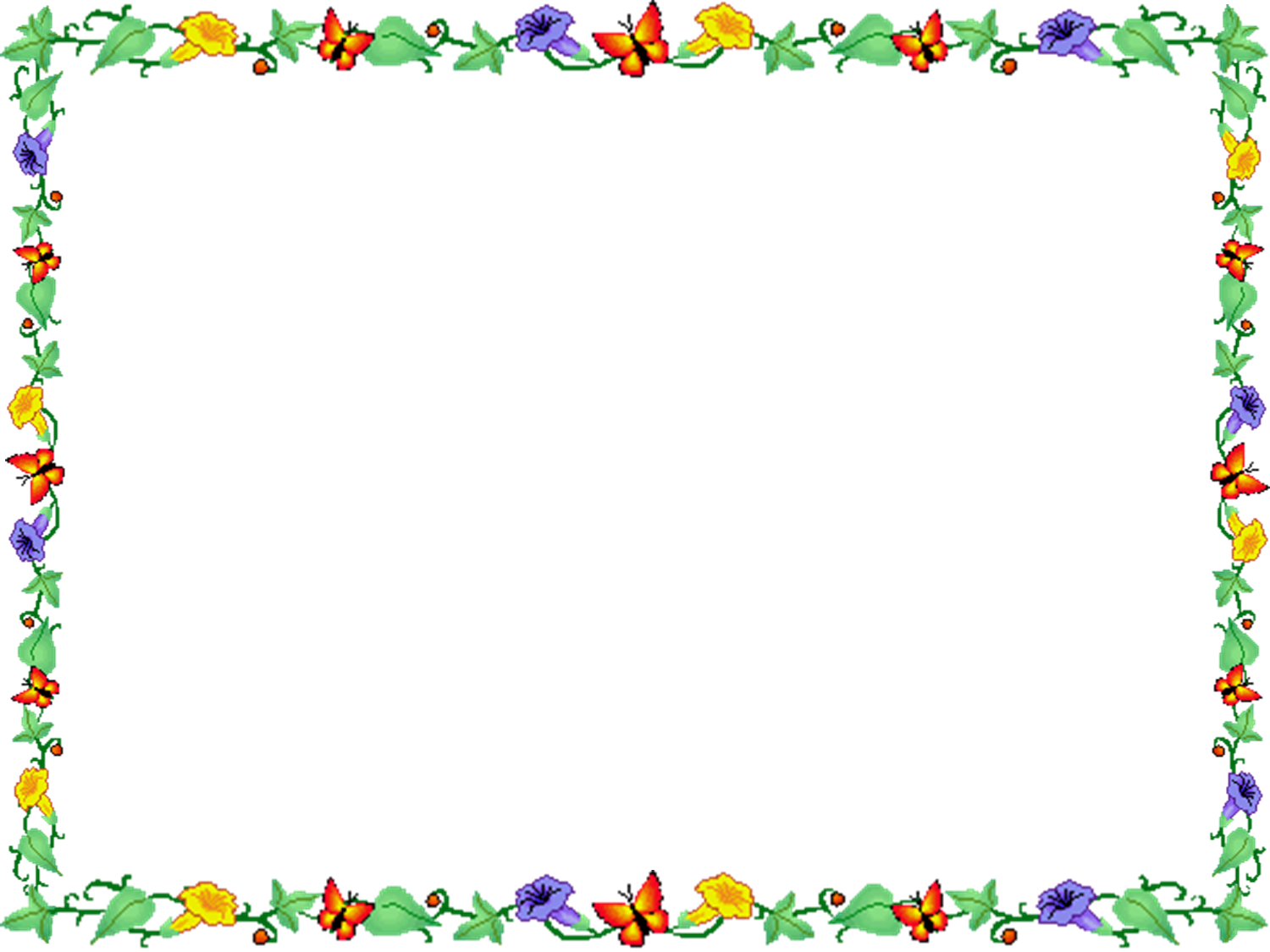 Khác nhau
o
o
o
¬
o
«
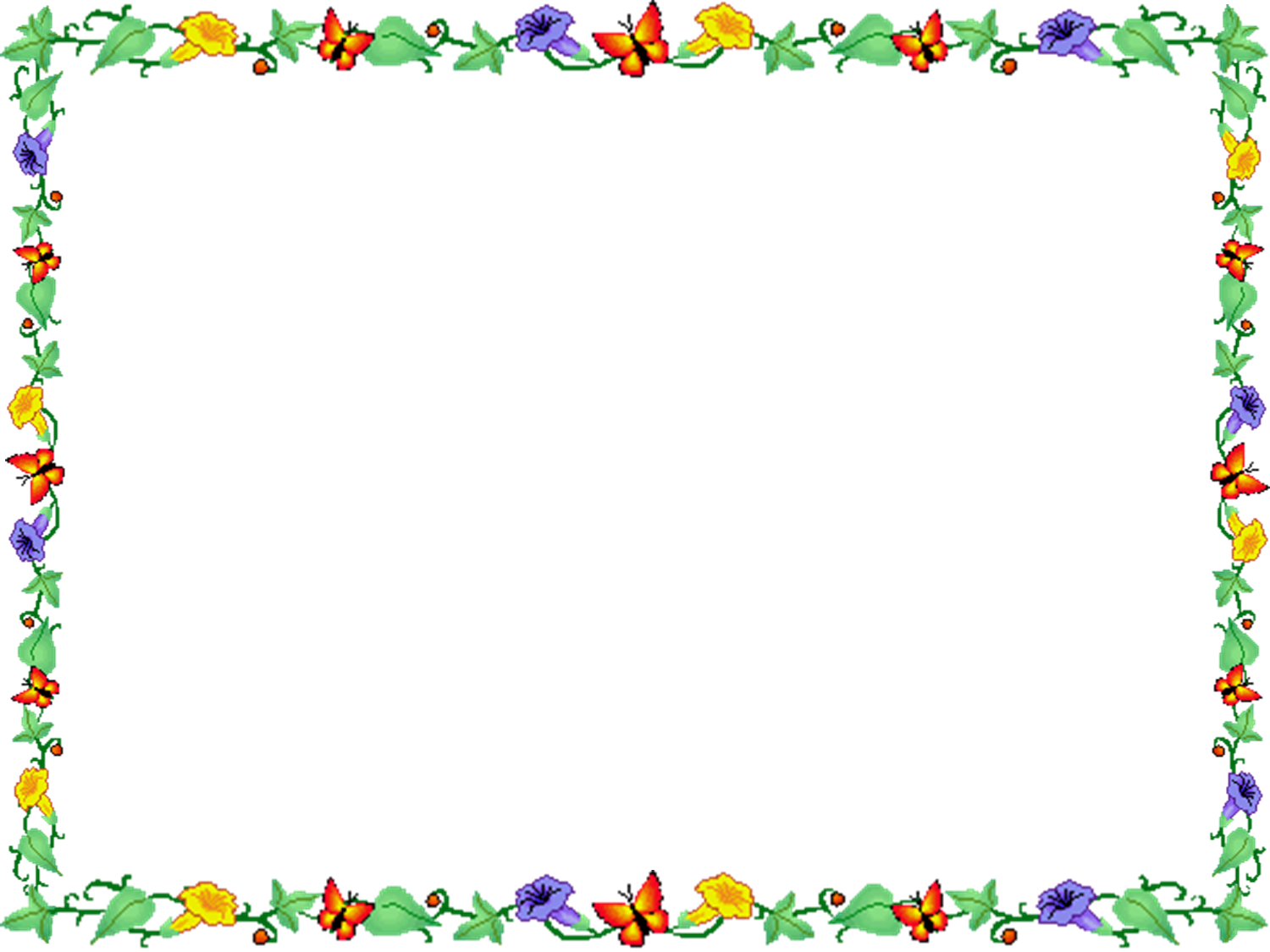 Trß ch¬i
¤ mµu bÝ mËt
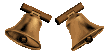 5
4
2
1
3
o
«
o
«
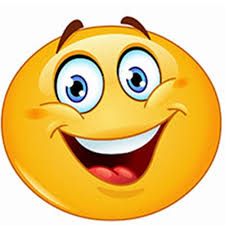 ¬
o
«
5
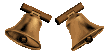 2
1
3
4
¬
«
¬
«
¬
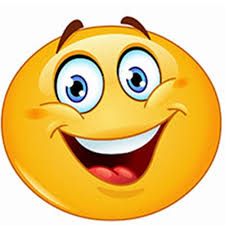 o
«
¬
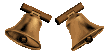 5
4
2
1
3
o
«
o
o
o
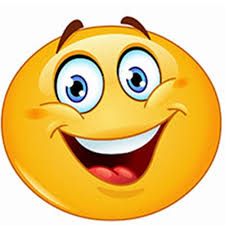 ¬
«
o
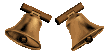 5
4
2
1
3
«
o
¬
«
o
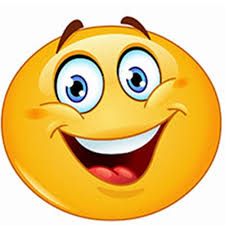 o
¬
«
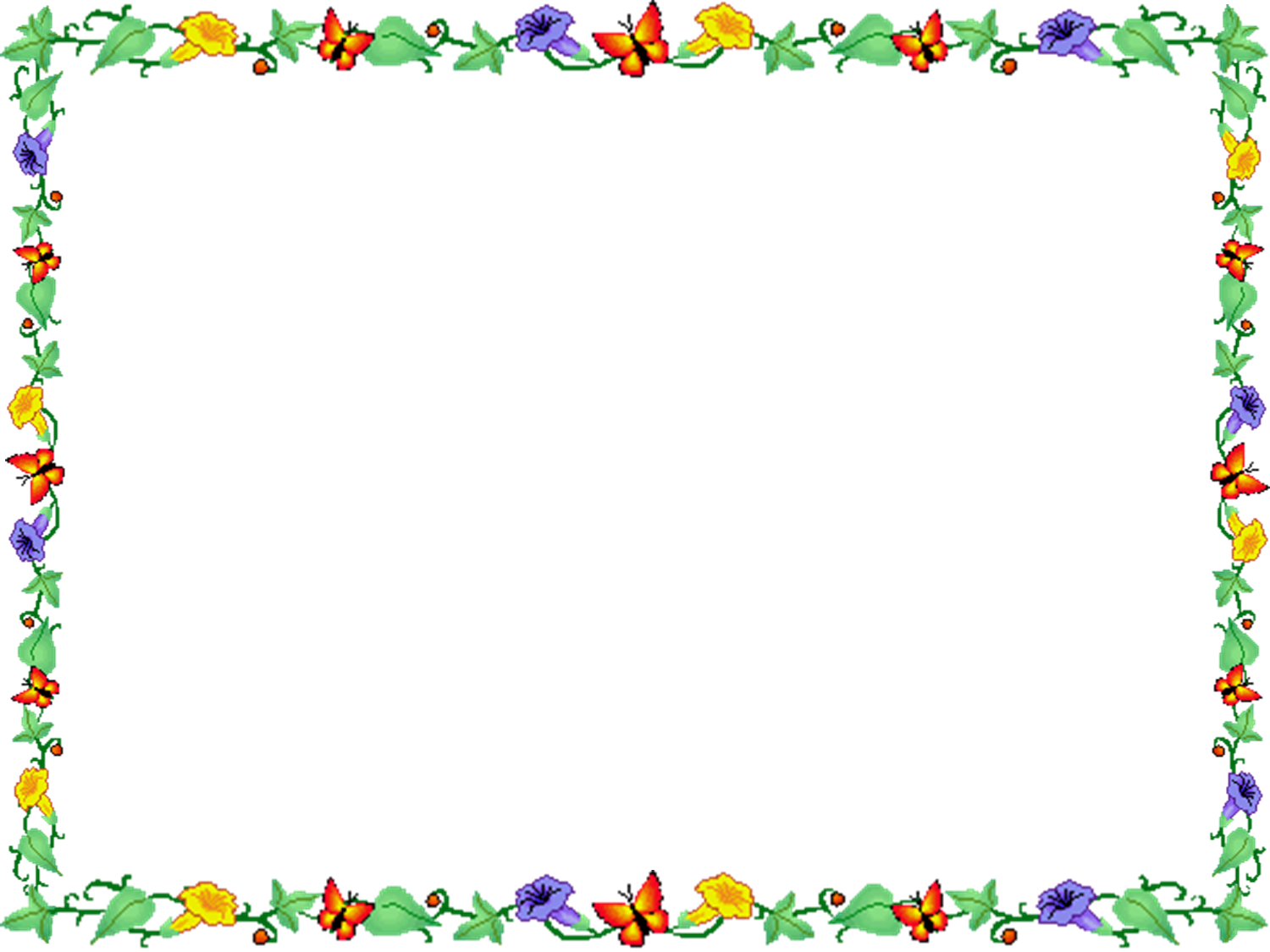 Trß ch¬i
Ai nhanh nhÊt
Xin ch©n thµnh 
                       c¶m ¬n!